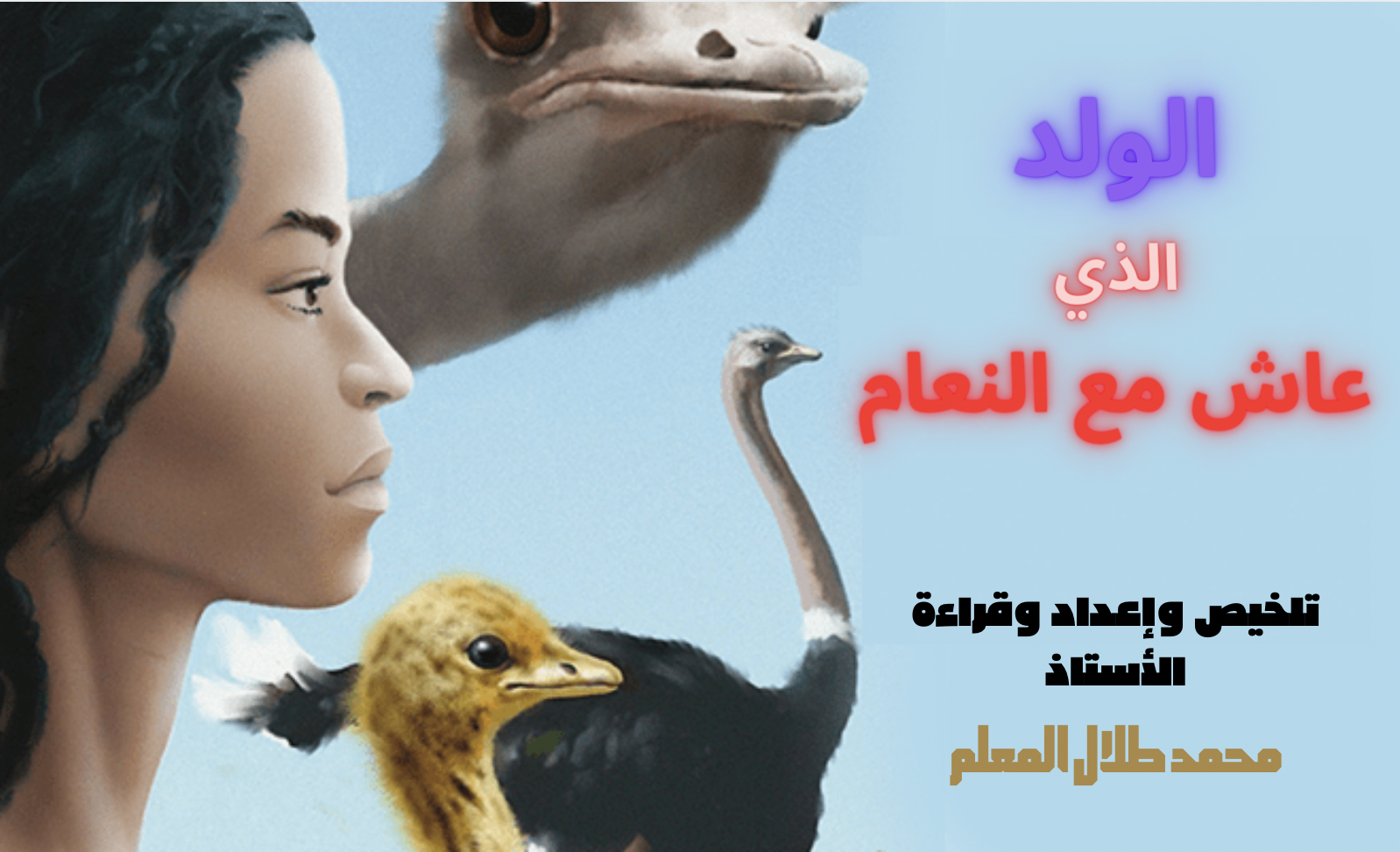 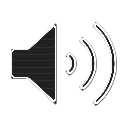 الفصل السابع

المكان الممنوع
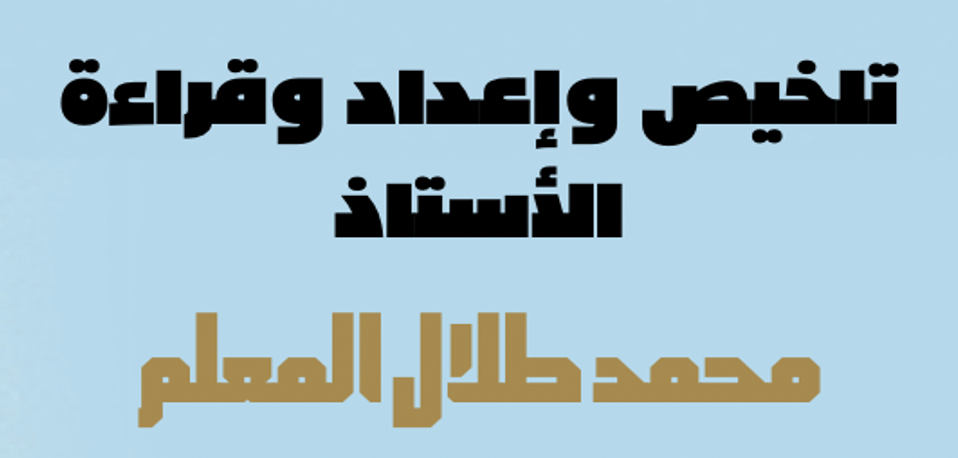 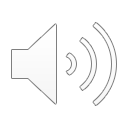 رغم مضي عشر سنوات مع سرب النعام إلا أن ( هدارة ) ما زال لا يفهم كثيراً من تصرفاتهم كالركض والدوران وفتح الأجنحة والرقص لكنه كان يفعل مثلهم ، وبعد الرقص شعر الجميع بالجوع والعطش فبدؤوا المشي ومروا بمكان فأصرت ( ماكو ) على أن تري ( هدارة ) رسماً لأجدادها النعام على الصخور فعرف ( هدارة ) أن من رسم هذا لا بد أن يكون من صنفه .
ثم وصلوا إلى المـكان الممنوع كما كانت تطلق عليه ( ماكـو ) لأنه المـــــكان الذي وجدوا فيـه ( هدارة ) .
بدأ ( هدارة ) باللعب بالرمل الناعم والصعود للكثبان والتزحلق من أعلى لأسفل ، وحين صعد كثيباً هبت الريح فأثارت الرمل فشعر ( هدارة ) بالحزن فجأة ، وكان هنــــــــاك اسم يتردد في رأسه ( فاطمة ) .
مشى ( هدارة ) قليلاً فوجد سواراً في الرمال فلبسه .. لامت ( ماكو ) نفسها لأنها جاءت به لهذا المكان فقد شعر بالحزن ، وفي الليل قالت له : أنا أمك .
لم يعرف ( هدارة ) لماذا قالت له هذا فهي بالطبع أمه ! وحين نام ( هدارة ) خلعت ( ماكو ) السوار من يده وقامت بدفنه في مكان ما .
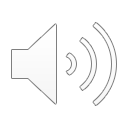 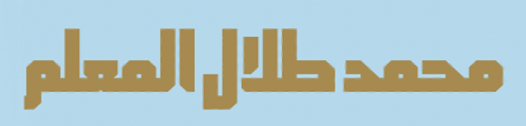